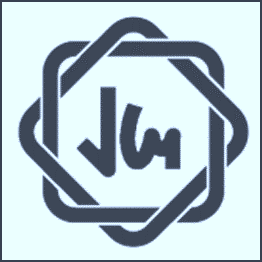 PREPARATORIA CLAUDINA THÉVENET
CLAVE 1359
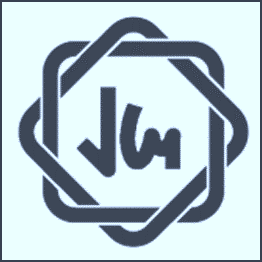 Equipo 2
Proyecto: XpresArte
Dibujo II
Lengua española
Dibujo II
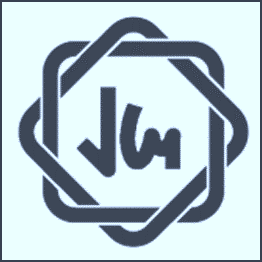 Conclusiones generales
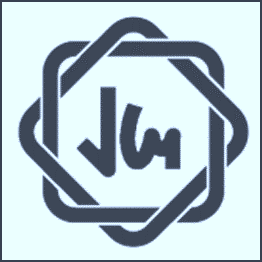 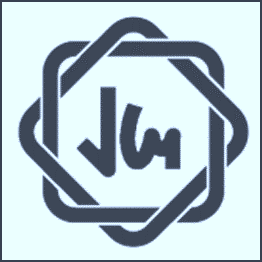 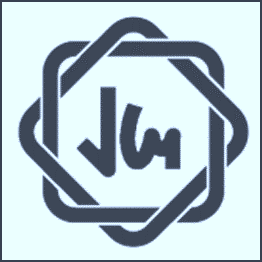 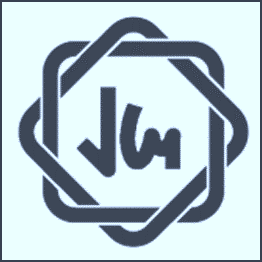 Evidencias fotográficas primera reunión
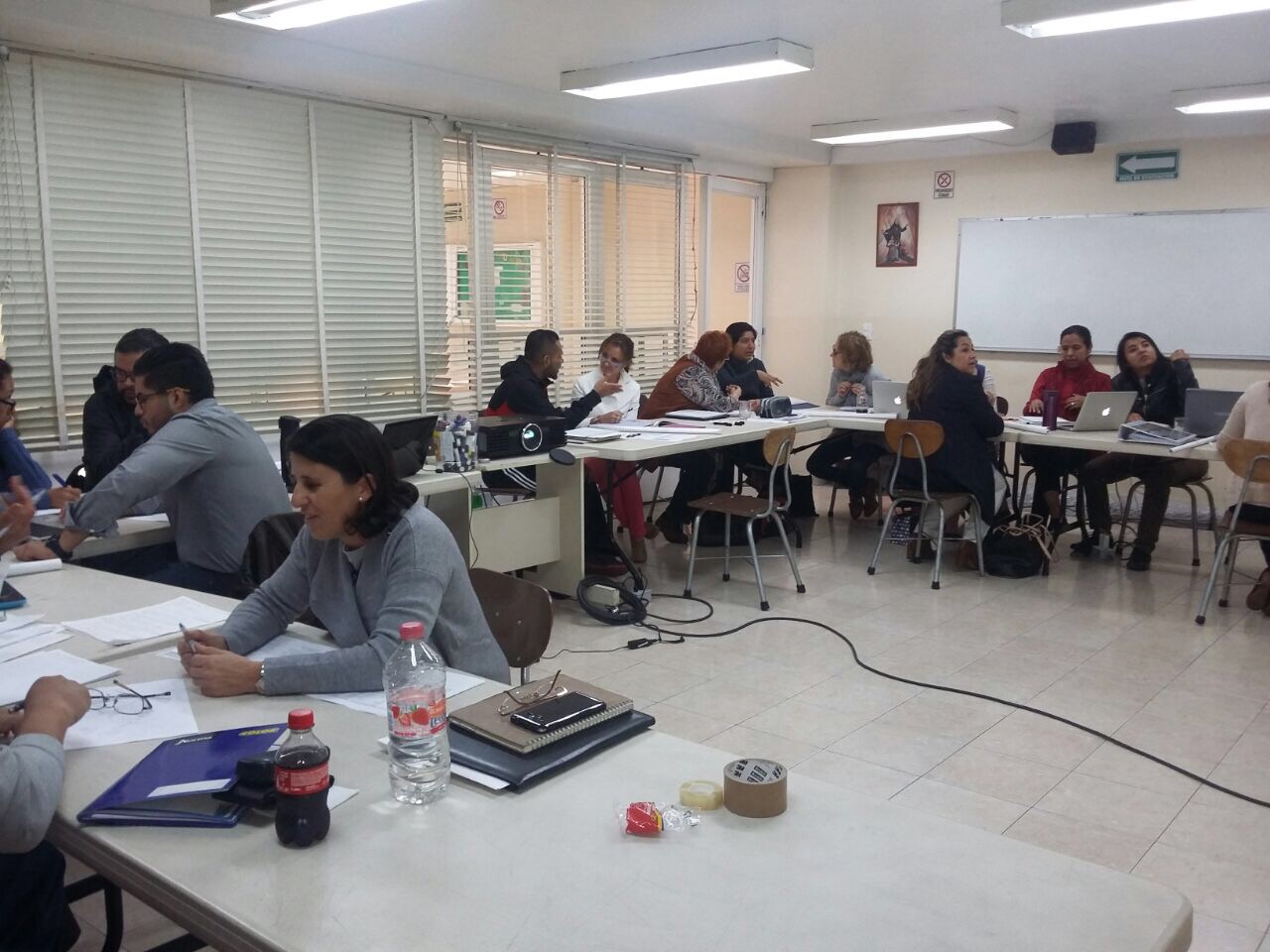 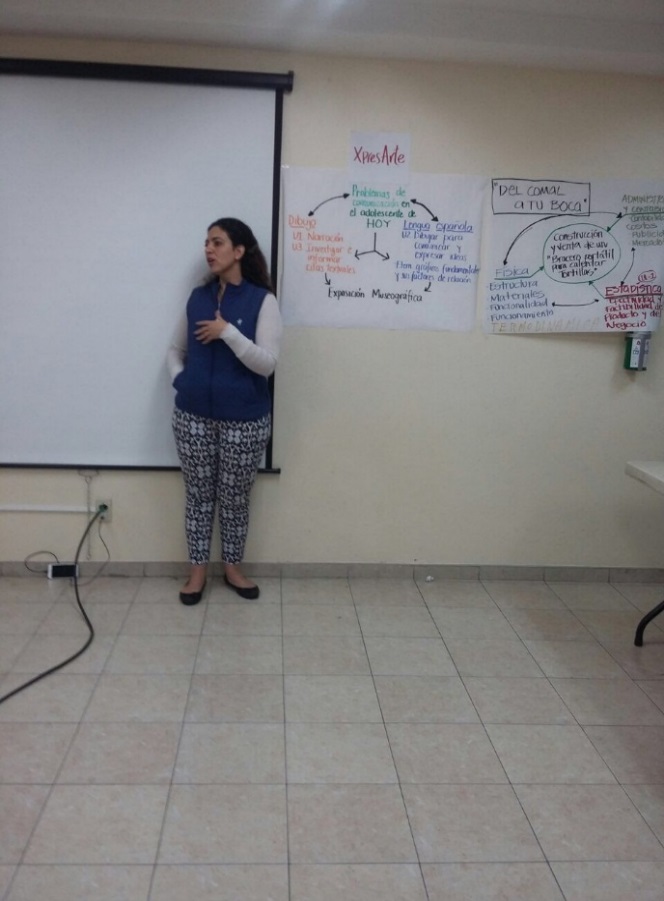 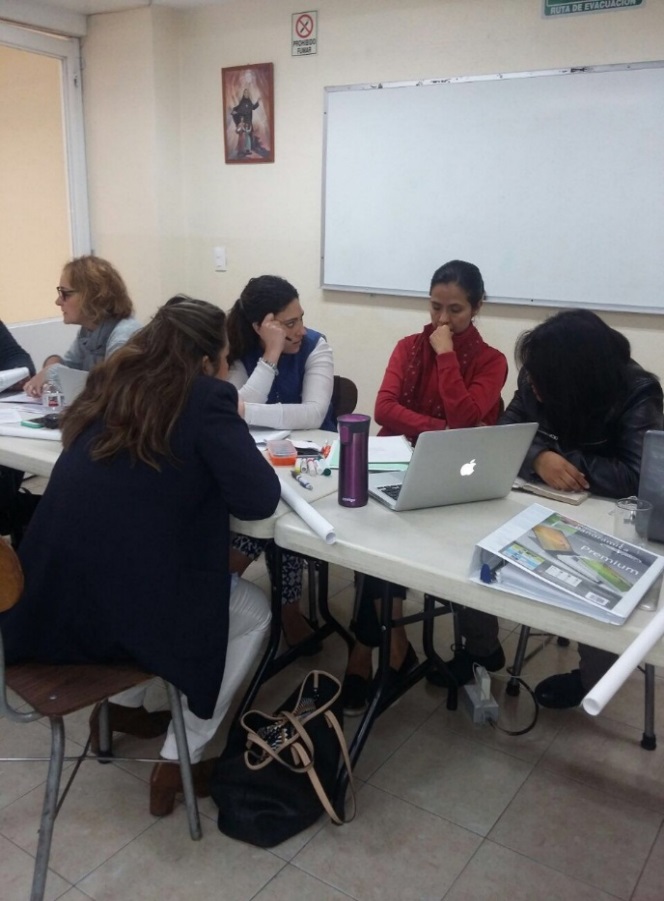 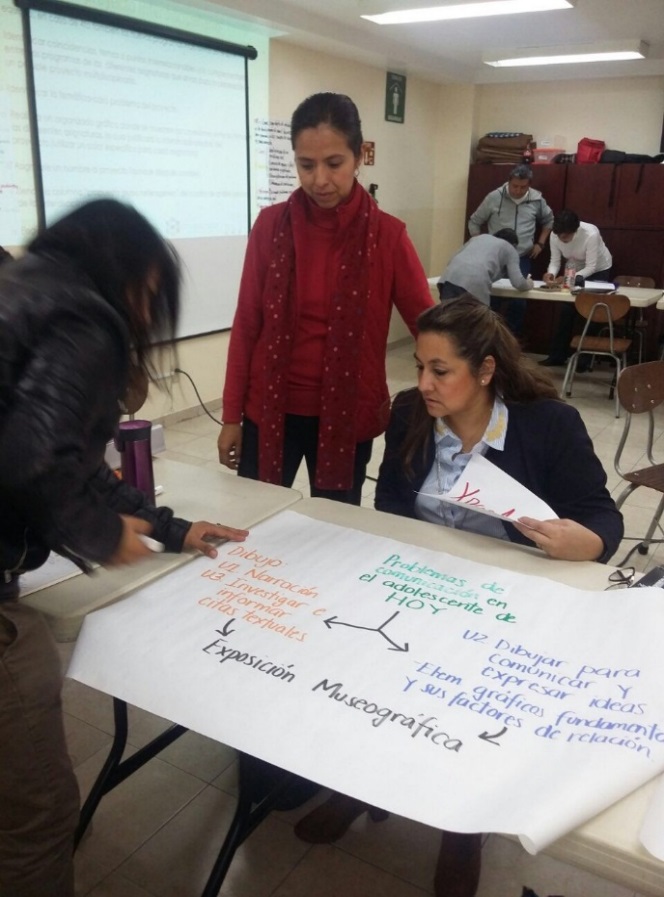 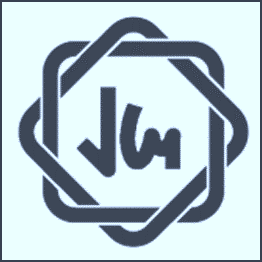 Organizador gráfico del proyecto
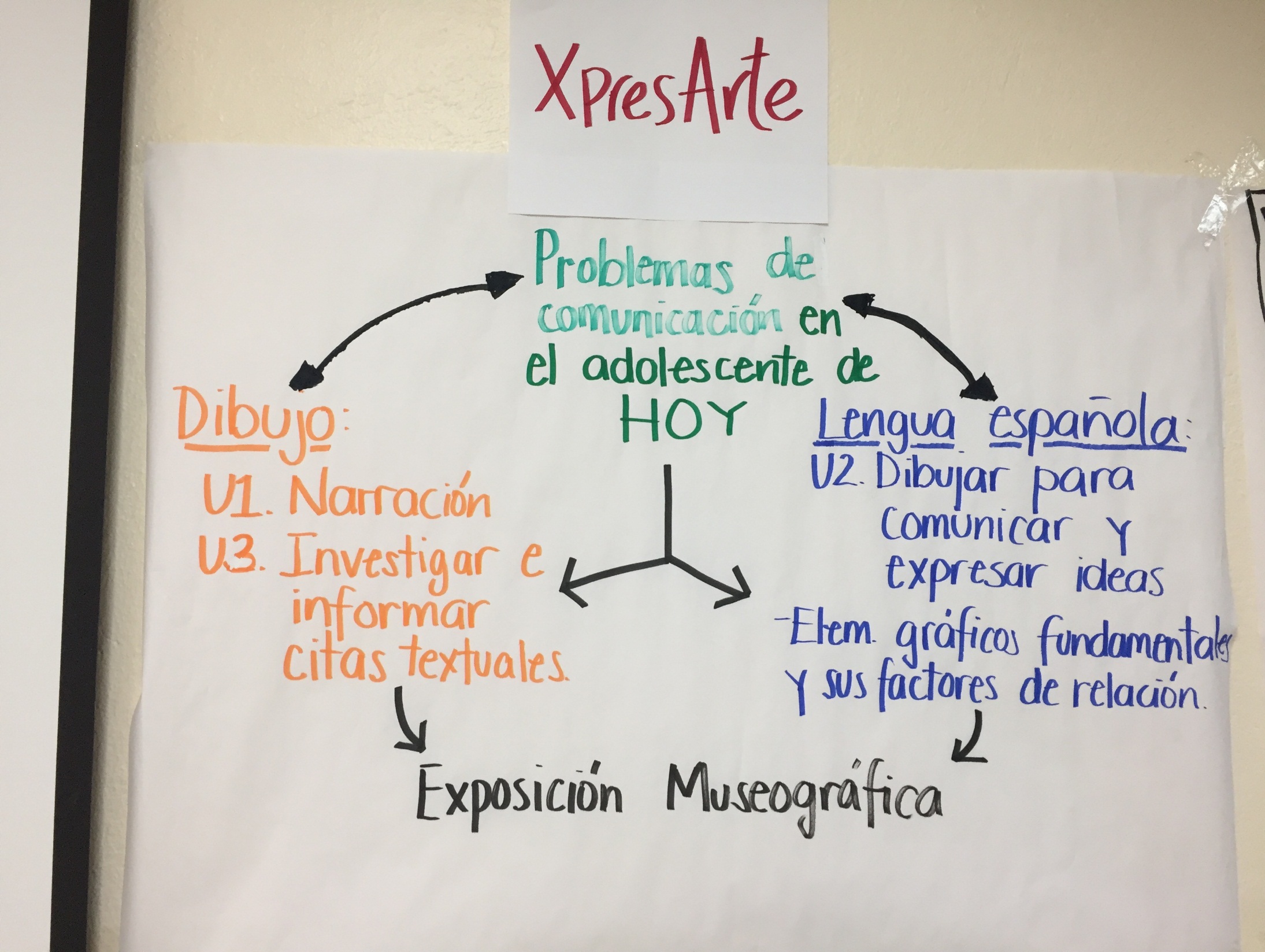 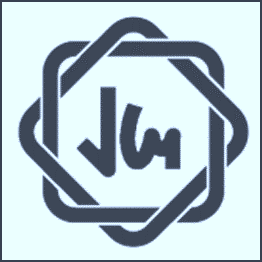 Organizador gráfico: El arte de formular preguntas esenciales
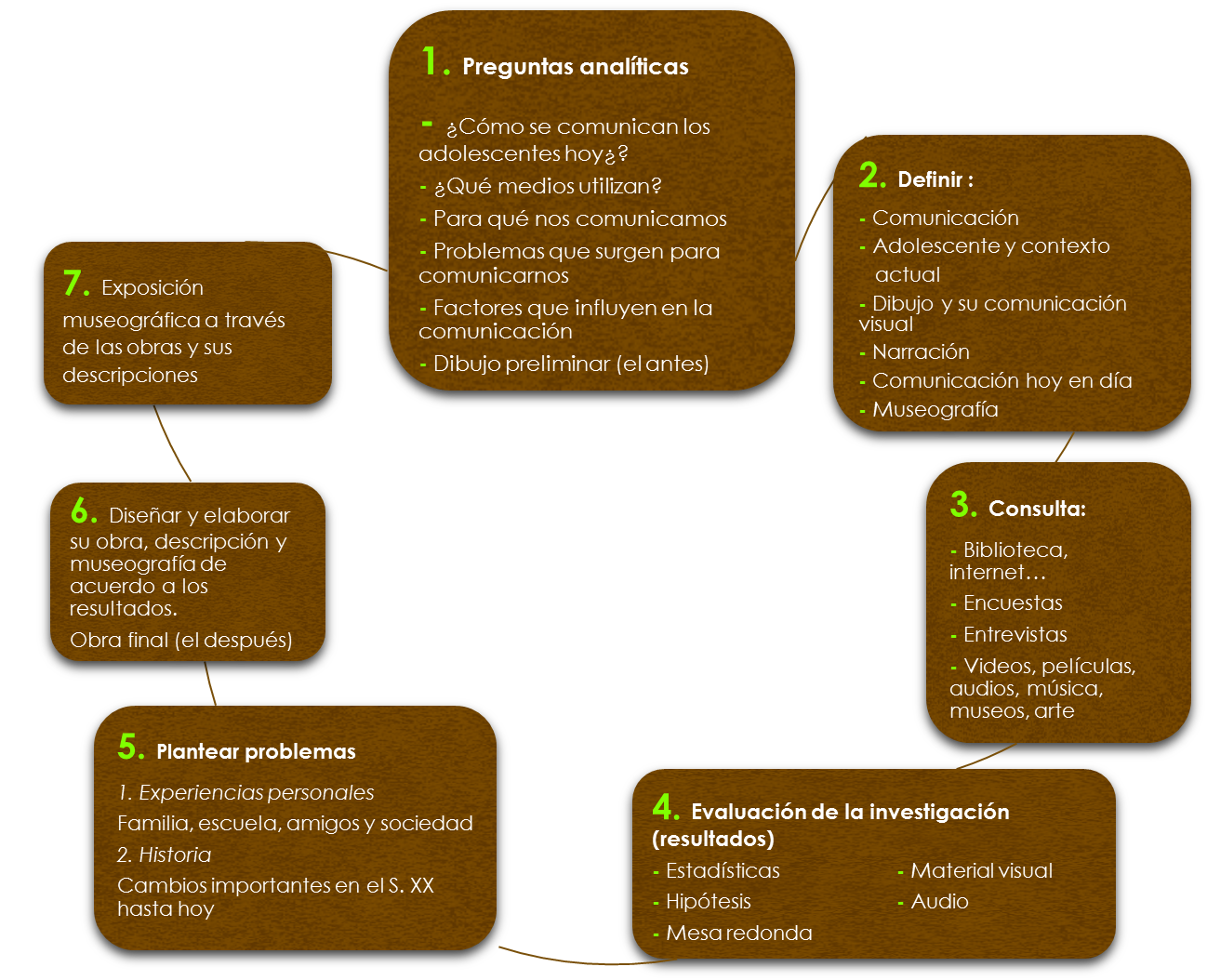 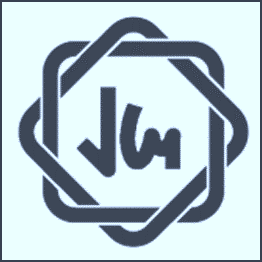 Modelo de indagación 
seleccionado
Análisis de mesa de expertos general
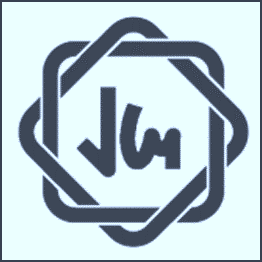 Trabajo en Sesión Plenaria.
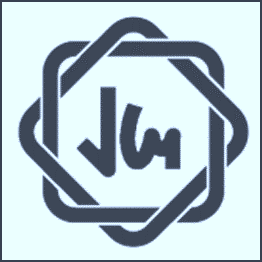 ¿Cuál es “el método” o “los pasos” para acercarse a la Interdisciplinariedad”?
1. Conocer los elementos del programa. 
2. Jerarquizar dichos elementos en cuanto a la importancia, significado y trascendencia.
3. Promover el interés de los alumnos. 
4. Encontrar vínculos de conocimiento con por lo menos dos asignaturas.
5. Reconocer un elemento de la realidad, que se pueda problematizar desde diferentes áreas de conocimiento. 
6. Establecer tiempos de trabajo.
7. Dividir el proyecto en etapas.
8. Retroalimentación de la experiencia.
 
¿Qué características debe de tener el nombre del proyecto interdisciplinario?
El nombre del proyecto se debe basar en un problema real.
Que atraiga el interés de alumnos y docentes.
Deberá ser una mezcla de las distintas disciplinas que conforman el proyecto.
Cuál es la intención de documentar en un proyecto y quién lo debe de hacer?
Observar la transformación del pensamiento y evaluar la significación del proyecto en el proceso de comprensión de los estudiantes.
Hacer que el alumno note que todo lo que hace cuenta y tiene un significado, que toda acción que realice es valiosa.
Ayuda a la motivación intrínseca.
 
La documentación la realiza el Docente con el trabajo realizado por los alumnos.
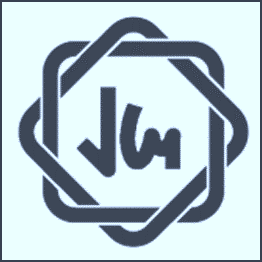 Si se toma en cuenta lo que se hace generalmente, para el trabajo en clase ¿Qué cambios  deben  hacerse para generar un proyecto interdisciplinario?
 
Realizar la planeación con una metodología basada en la interdisciplinariedad.
Los alumnos deberán de construir sus aprendizajes, no solamente ser receptores de información.
La evaluación deberá ser permanente de manera cualitativa y no solo cuantitativa.
La clase deberá girar entorno a una pregunta problematizadora y  no solamente a un tema definido.
Si es necesario se deberán realizar las modificaciones a los programas, considerando las necesidades e intereses de los alumnos.
 
¿Cómo beneficia al aprendizaje el trabajo interdisciplinario?
 
Fortalece el aprendizaje, el pensamiento crítico e innovador, promueve la indagación.
Da sentido y significación al aprendizaje, lo fortalece.
Regresa la autonomía de aprendizaje al estudiante, mediante la motivación.
Promueve el aprendizaje colaborativo y cooperativo.
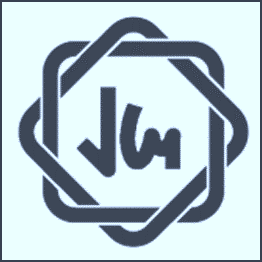 ¿Qué dimensiones deben tenerse en cuenta para proyectos interdisciplinarios?
Mi labor como docente, investigador, critico, mi labor de conocer a los alumnos para que no se pierda la significancia del proyecto.
Cuestionarme de donde surge mi propuesta curricular para comprender el mundo y su realidad.
Buscar niveles complejos que enriquezcan las conceptualizaciones.
Diseñar la línea idónea de trabajo, donde se puedan encontrar más conexiones.
Llegar a preguntas que no tengan respuesta inmediata e indagar.
Evaluación permanente y realizar adecuaciones en base al procedimiento y resultados que se van obteniendo.
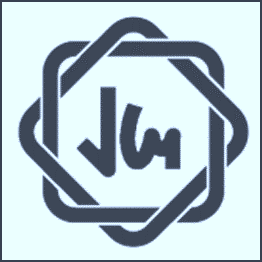 Evidencias fotográficas segunda reunión
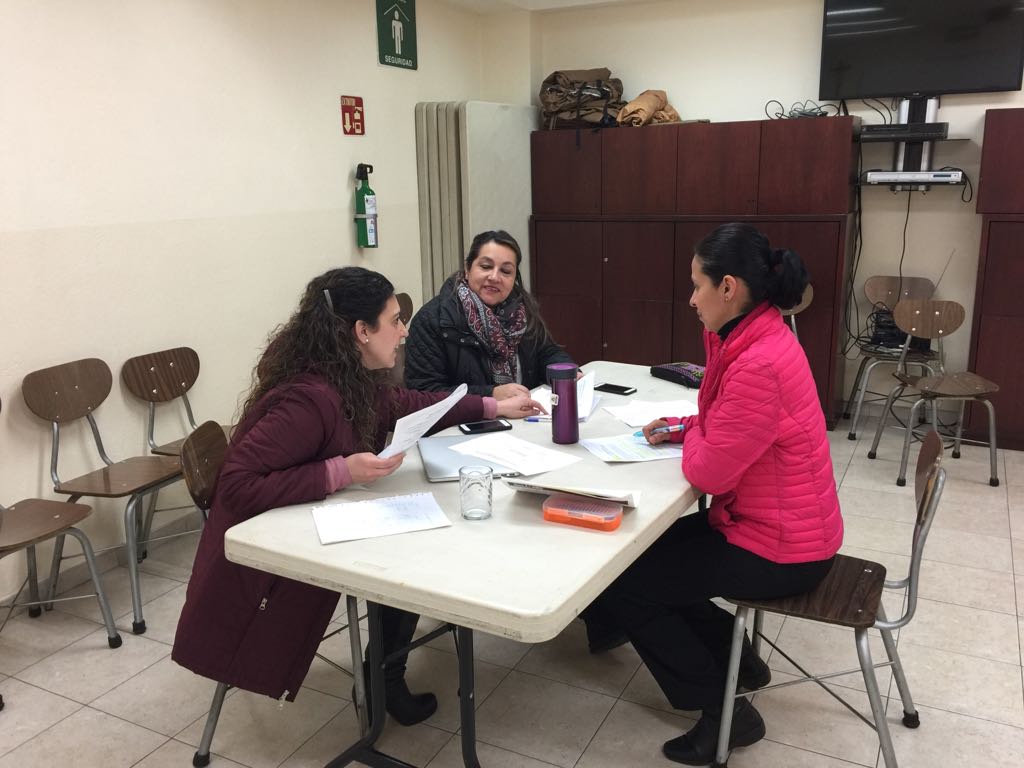 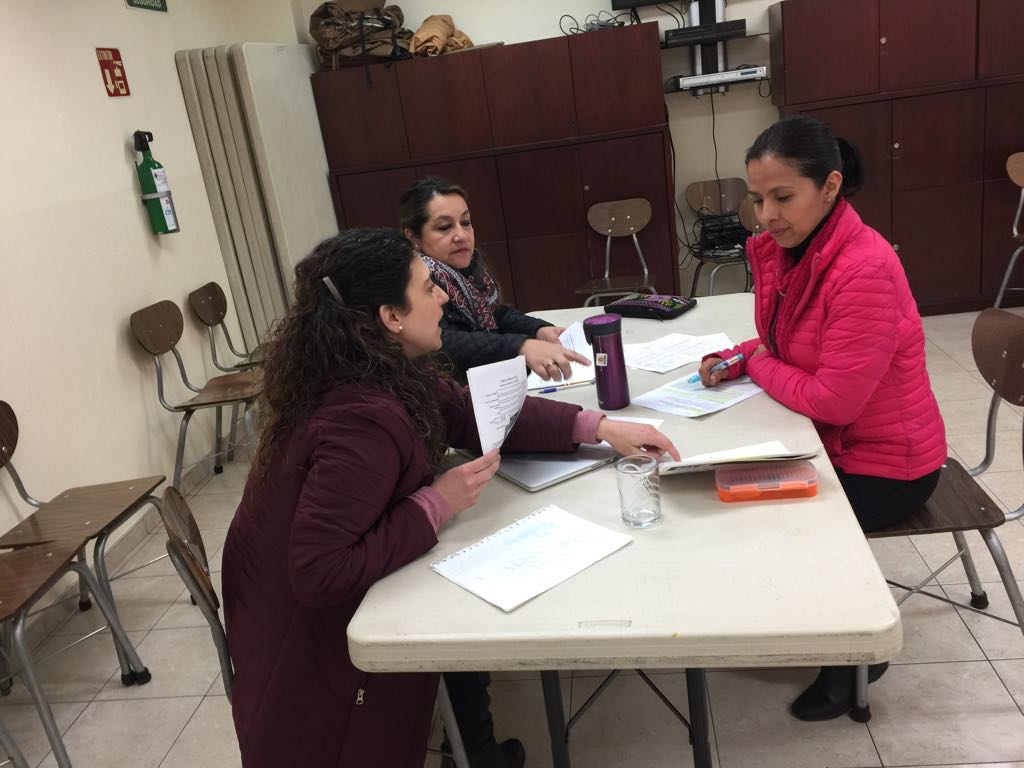 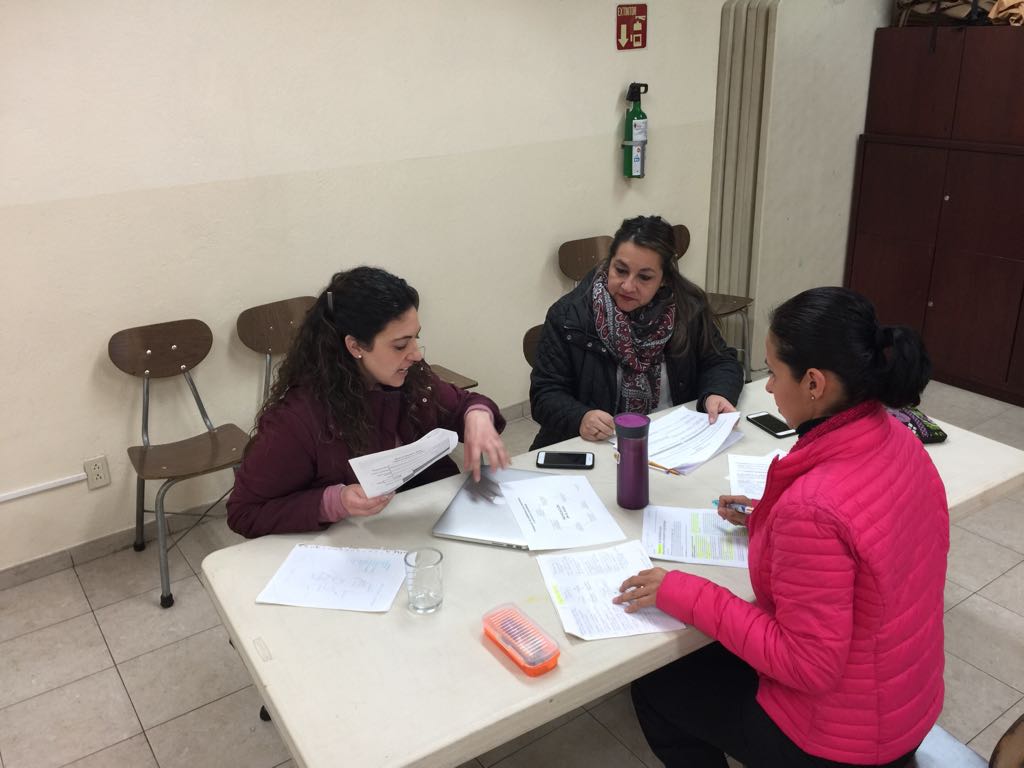 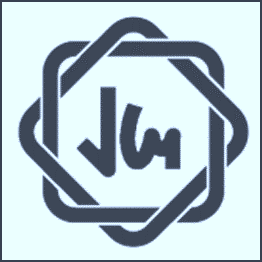 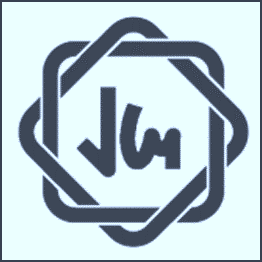